Selkeä rakenne kirjoitelmalle!
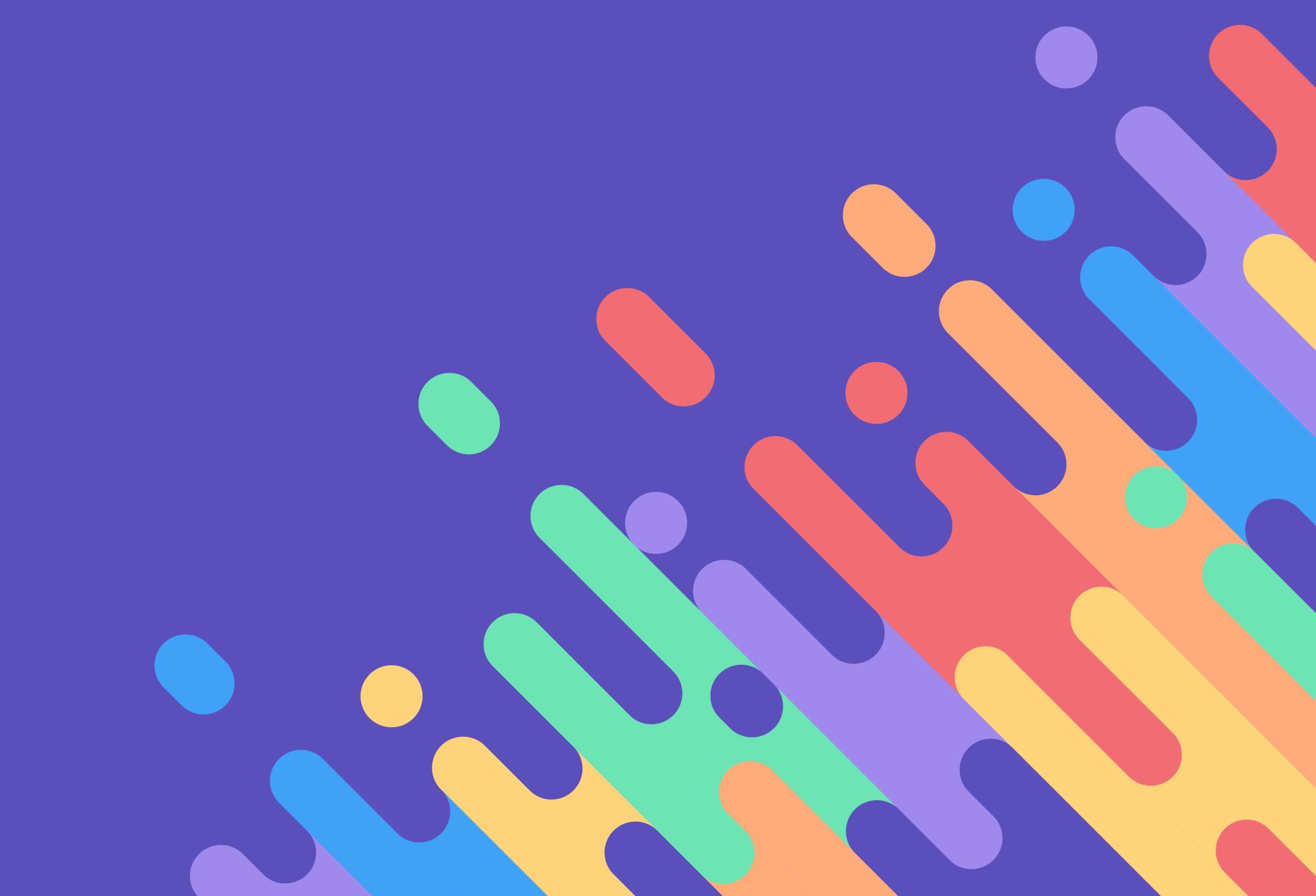 Jakso 10
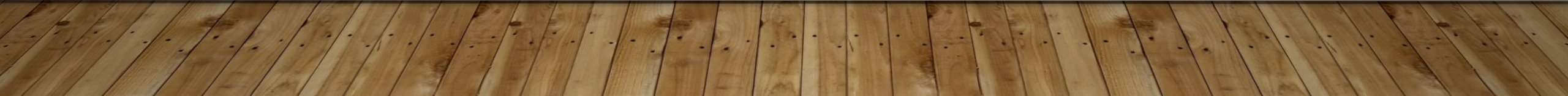 Suunnittele luuranko kirjoitelmalle!
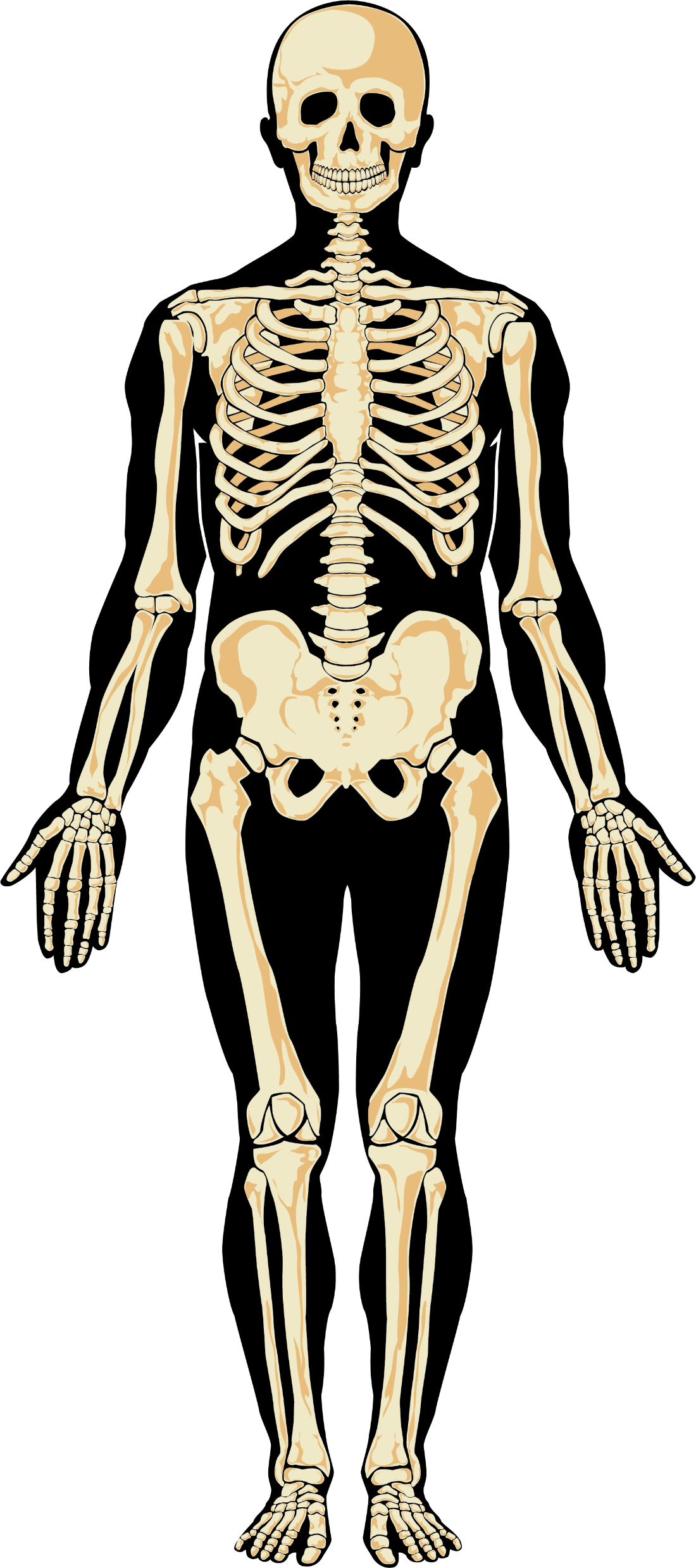 Otsikko
Aloitusjakso
Käsittelykappaleet (6-8 näkökulmaa)
Lopetusjakso
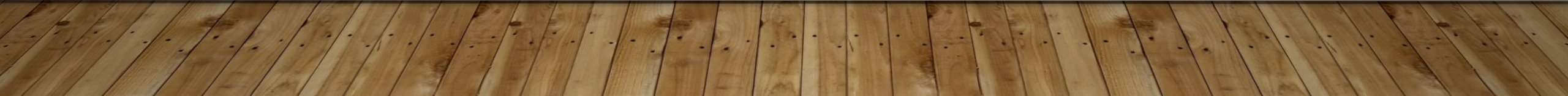 Rakennemallit auttavat kirjoittajaa
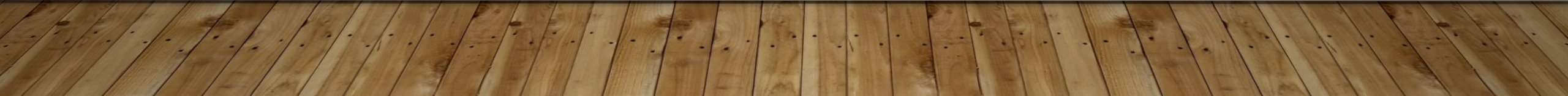 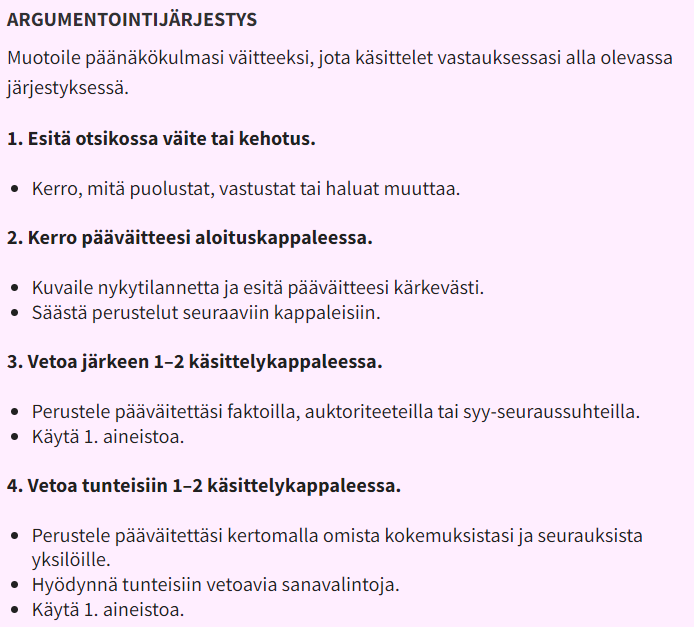 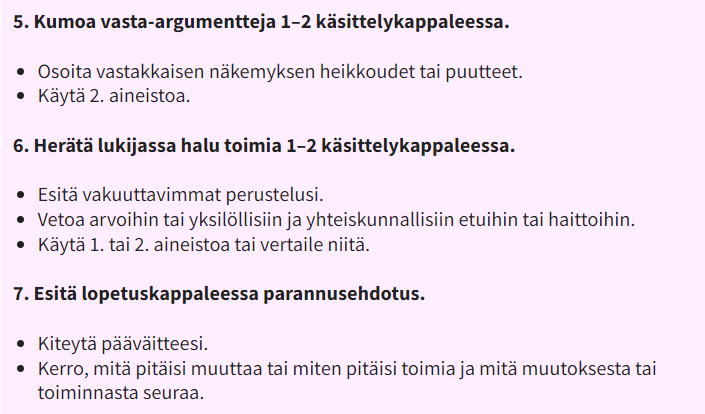 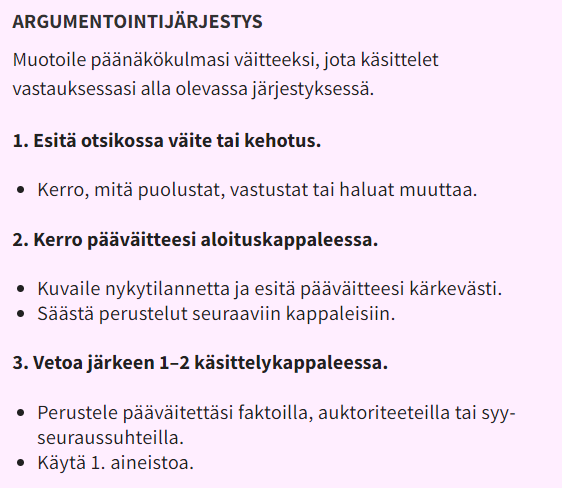 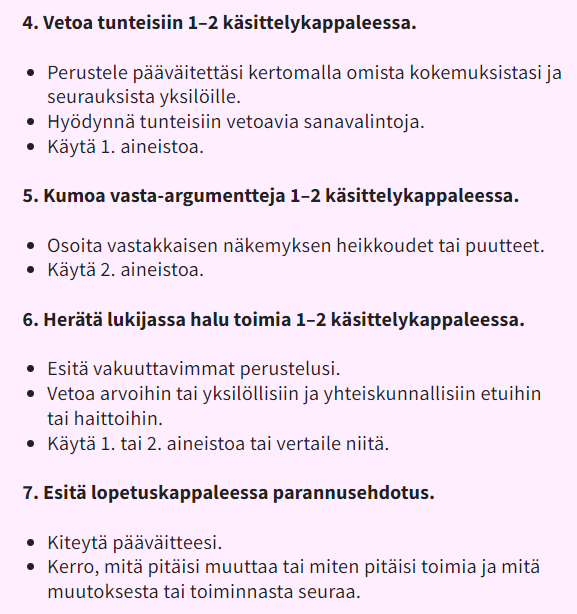 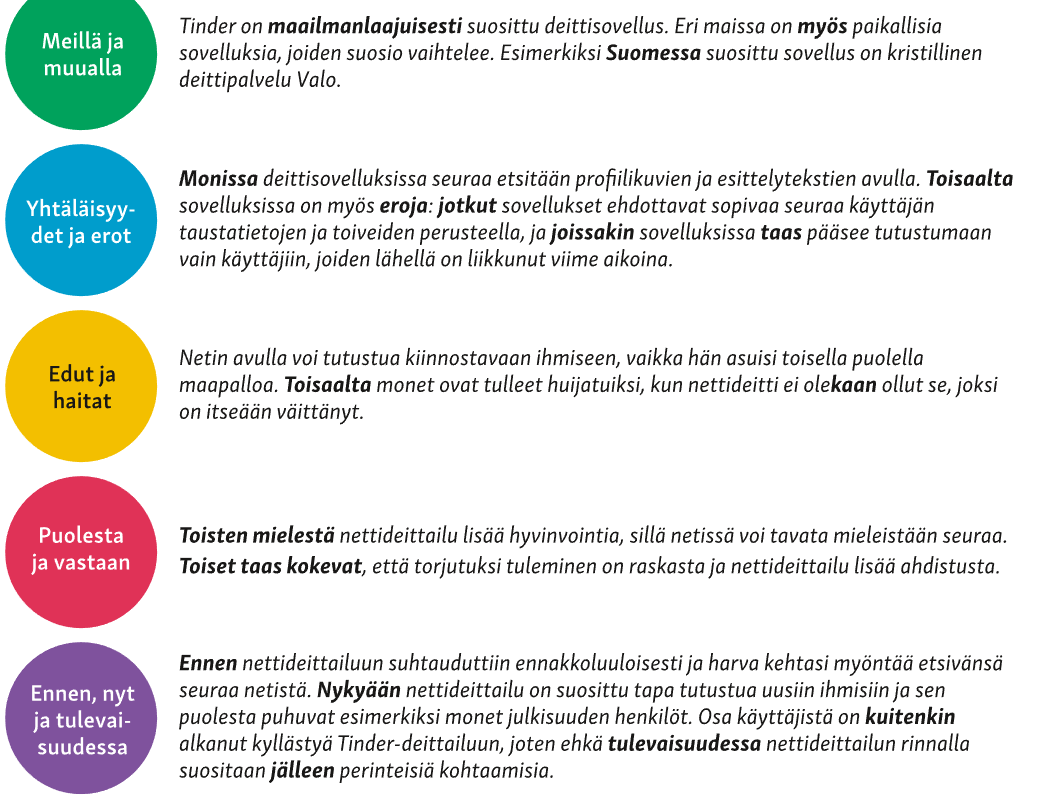 Kirjoitelmassa
voi olla myös vertailua!

Joskus voi olla myös aikarakennetta.
Kappaleen rakenne = ydinvirke + tukivirkkeet
kappalejaon selkeys on tärkeää tekstin luettavuuden kannalta
suosi mieluummin selkeitä, melko lyhyitä jaksoja, pitkät tekstijaksot puututtavat lukijan: tärkeä ei erotu vähemmän tärkeästä
hyvä tekstikappale koostuu ydinvirkkeestä ja sitä tukevista ja täydentävistä tukivirkkeistä
ydinvirke sijaitsee suomalaisissa teksteissä yleensä ensimmäisenä, joskus myös viimeisenä
Tongin takapuoli pitkällä pihamme nurkkaa. Etsin viime syksynä sinne upottamiani sipuleita. Poikani jyskyttää puutarhatraktorilla jo toista tuntia nurmea sileäksi, mieheni haravoi pihasoraa. Eikö ihminen ole hassu: käyttää tunti tolkulla aikaa vain siihen, että piha näyttää hyvältä! Puutarhassa mieli lepää, kunto nousee ja sosiaaliset suhteetkin tulee hoidettua. Puutarhan tuomaa nautintoa, kuntoilua ja iloa ei kukaan voi kiistää.